Бюджет Иркутского районного муниципального образования на 2017 – 2019 годы
Решение Думы Иркутского районного муниципального образования от 15.12.2016 №30-263/рд «О районном бюджете на 2017 год и на плановый период 2018 и 2019 годов»
Динамика численности постоянного населения Иркутского района(на начало года)
Динамика бюджетной обеспеченности на одного жителя налоговыми и неналоговыми доходами
103,3%
102,9%
117,1%
4,2
4,1
4,1
113,5%
97,6%
3,7
Особенности планирования бюджета на 2017 год
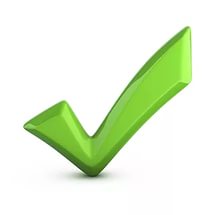 Трехлетний цикл планирования
Дополнительный норматив отчислений от налога, взимаемого в связи с упрощенной системой налогообложения, с 2017 года в размере 30%
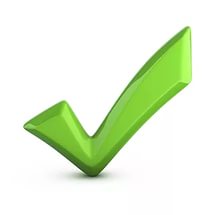 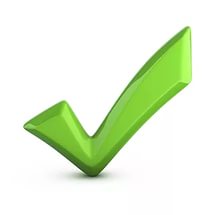 Дополнительный норматив отчислений от акцизов по подакцизным товарам в целом для местных бюджетов Иркутской области – 5%
Изменение механизма распределения части дотации регионального фонда финансовой поддержки поселений через районный фонд финансовой поддержки поселений путем предоставления из областного бюджета субсидии муниципальному району на формирование районного фонда
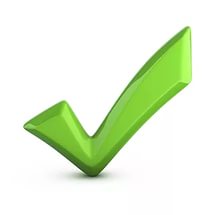 Новые полномочия для муниципального района с 2017 года – законом Иркутской области  за сельскими поселениями из 26 вопросов закреплено 22 вопроса местного значения поселения, не закрепленные 4 вопроса и 1 вопрос в части будет решать муниципальный район.
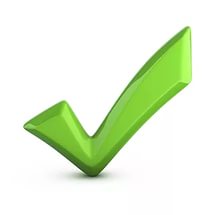 Основные параметры бюджета на 2017 – 2019 годы
Функциональная структура расходов бюджета  2017-2019 годы
Расходы на социальную сферу
Удельный вес расходов на социальную сферу в общем объеме расходов бюджета района, %
Расходы на социальную сферу, млн. руб.
межбюджетные трансферты бюджетам поселений, входящим в состав  Иркутского района
Районный фонд финансовой поддержки поселений на 2017 год (новая методика)
112,0 млн. руб.
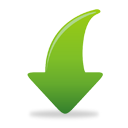 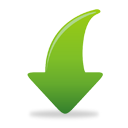 Межбюджетные трансферты бюджетам муниципальных образований (поселений) на поддержку мер по обеспечению сбалансированности местных бюджетов
Дотация на выравнивание бюджетной обеспеченности поселений из бюджета муниципального района
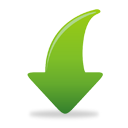 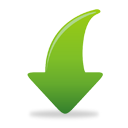 за счет средств 
районного бюджета  30,3 млн. руб.
за счет средств
 областного бюджета   81,7 млн. руб.
Дефицит бюджета
Муниципальный долг Иркутского районного муниципального образования, МЛН. РУБ.